Problem Solving and Making Decision
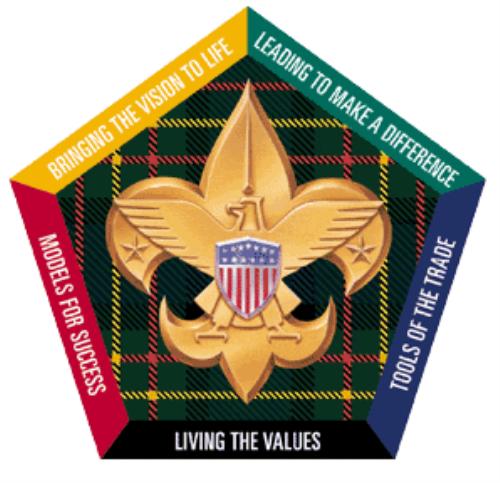 Bob Parker and 
Charleen Walters
Troop Guides
Objectives
Determine the best method to make a decision
Use the 4 steps of problem solving to make a decision
Use strategies for group decision making to make a decision
[Speaker Notes: 2 types of decisions
Immediate need – problem solving
Time to think – decision making]
Problem Solving
[Speaker Notes: Can be quick
Can be longer based on situation
Works at all levels
Cubs – with parents
Boy and venture works with adults and youth]
Patrol Backpacking
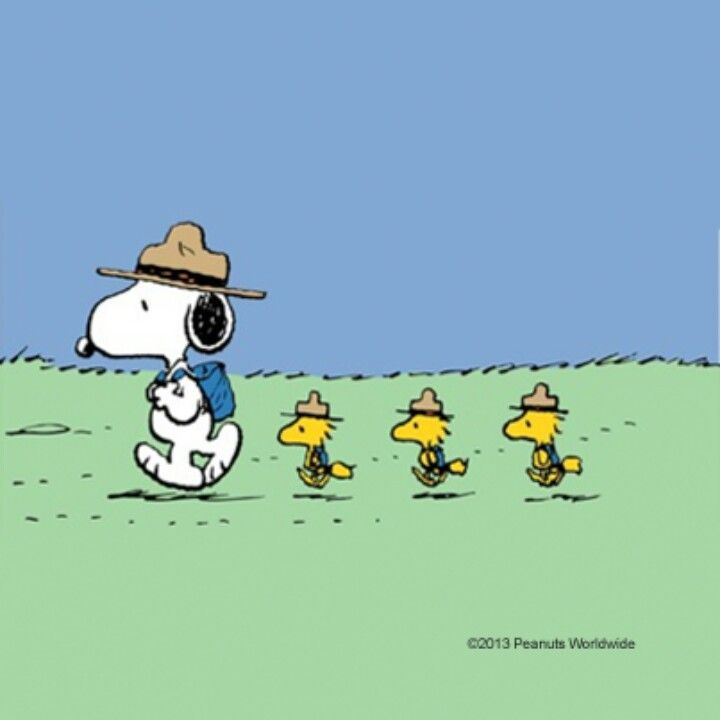 [Speaker Notes: On AT, getting dark need campsite now
Want boy leadership but…. Need to be set up before dark or it gets
Dangerous
Solicit responses from group on how you could accomplish this]
Step 1: Describe Problem
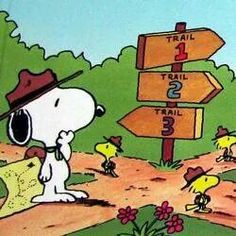 [Speaker Notes: Let group build list 
Remind young group, first backpack
Good weather
What is needed for campsite
Water
Flat area
No deadfall]
Step 2: Gather Information
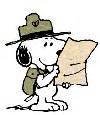 [Speaker Notes: Information needed solicit from group
Geography
Park rules
LNT
# tents
Water

Communicate needed information]
Step 3: Determine what is important
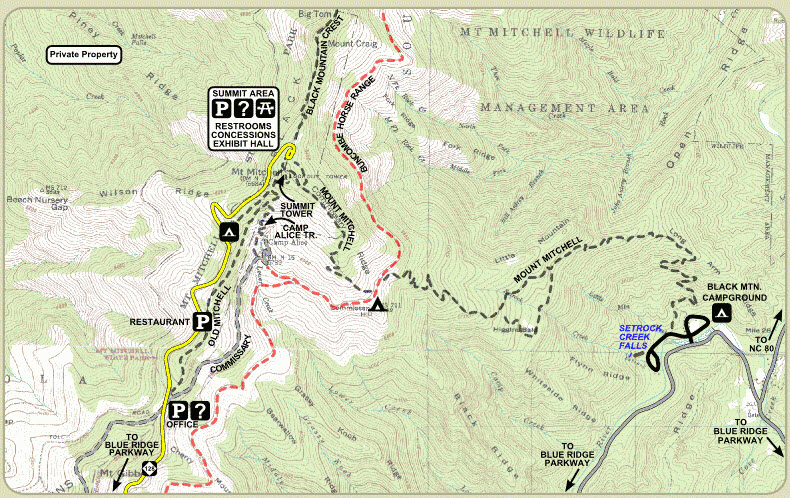 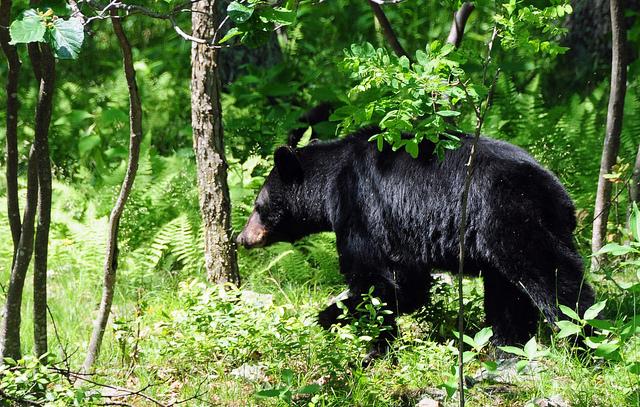 [Speaker Notes: What is important
From previous list]
Step 4: Visualize Success
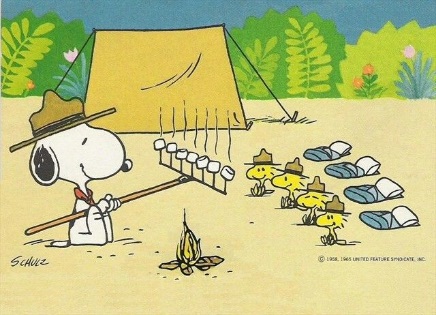 [Speaker Notes: Find  a campsite
All sleep well ready for new day]
Decision Making
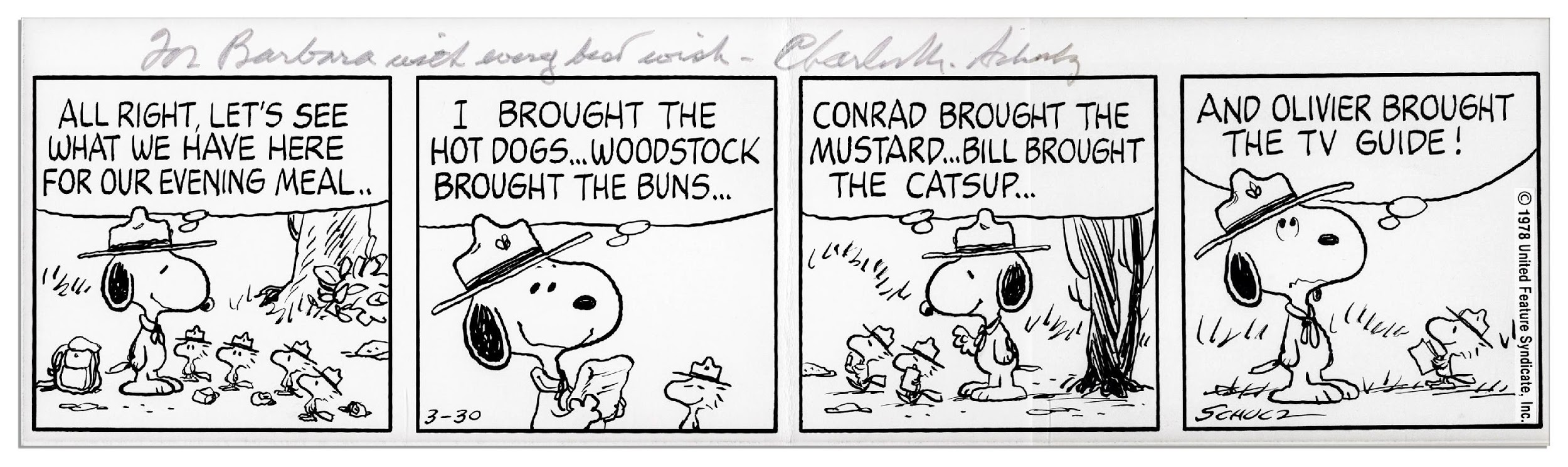 Strategy 1: Brainstorming
Team, we need to decide which Trek we want to take on our upcoming Philmont Trip. Let’s start by talking about what you would like to do.
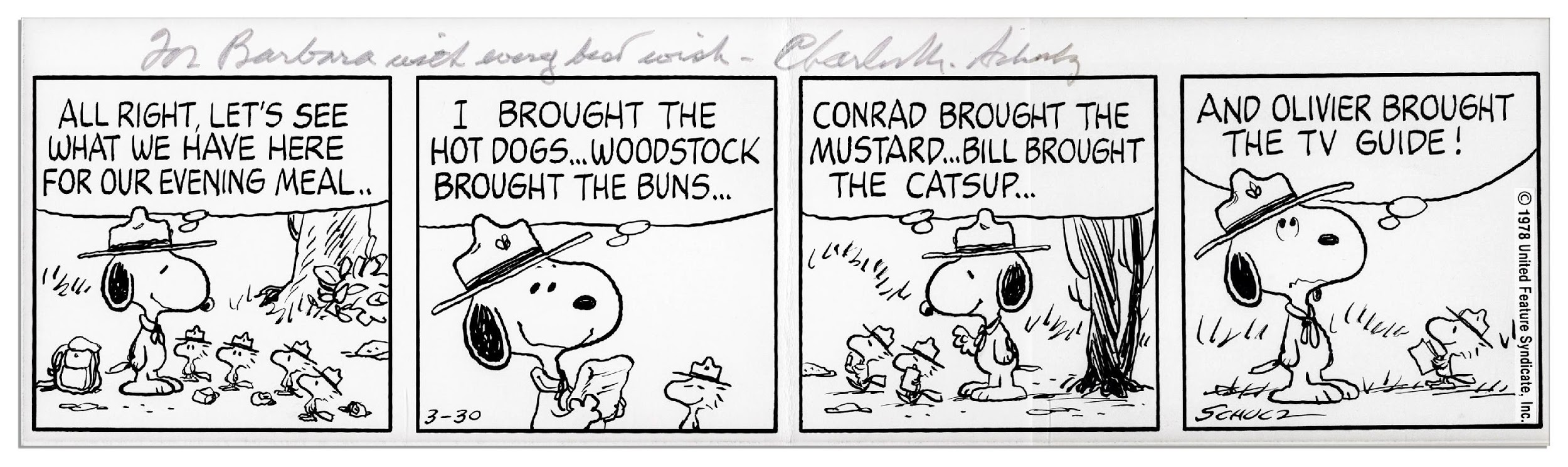 Strategy 2: Group Consensus
Team, good discussion. I am glad we decided to take the Fishing Trek. I think we are going to have fun.
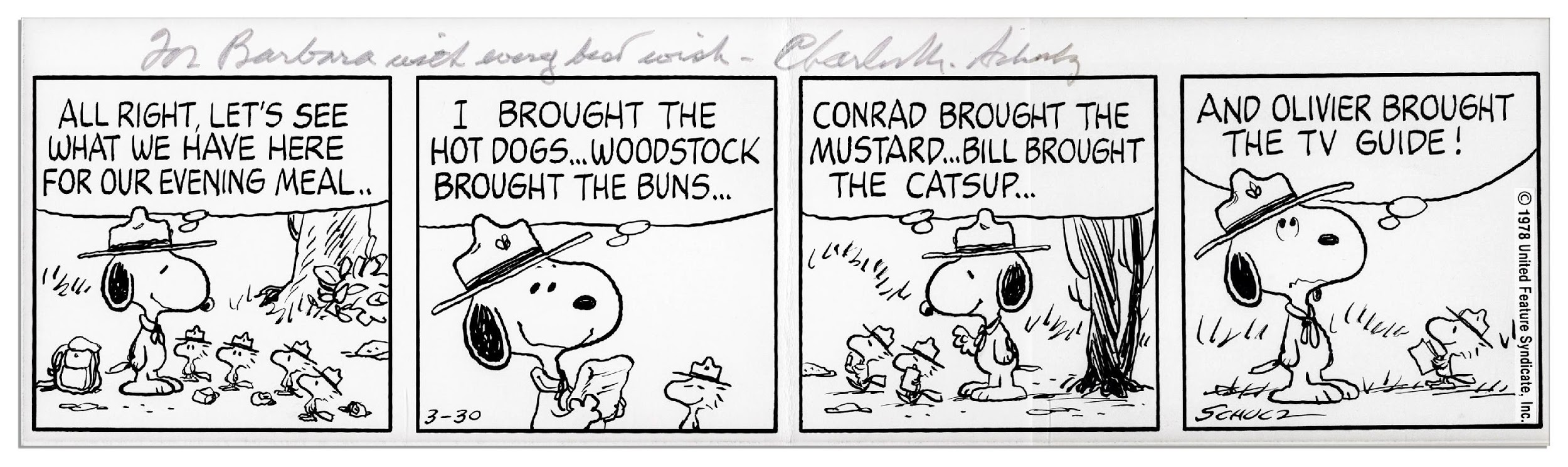 Strategy 3: Multi-voting
OK, the list looks good but it seems like we cannot decide on the equipment we are taking. A vote is needed to decrease this list.
Strategy 4: Parking Lot
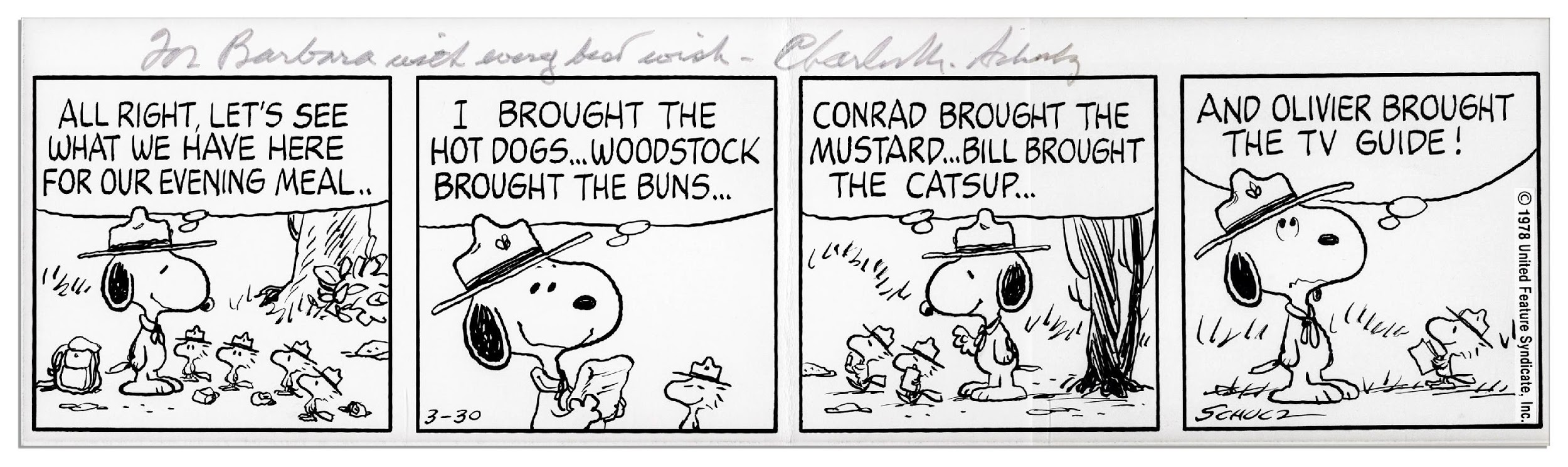 This issue is not part of the equipment. Put this to the side for later discussion.
Summary
Problem Solving
Describe the problem
Gather Information
Determine what is important
Visualize success
Decision Making
Brainstorming
Group Consensus
Multi-voting
Parking Lot